If the Earth were an Orange…
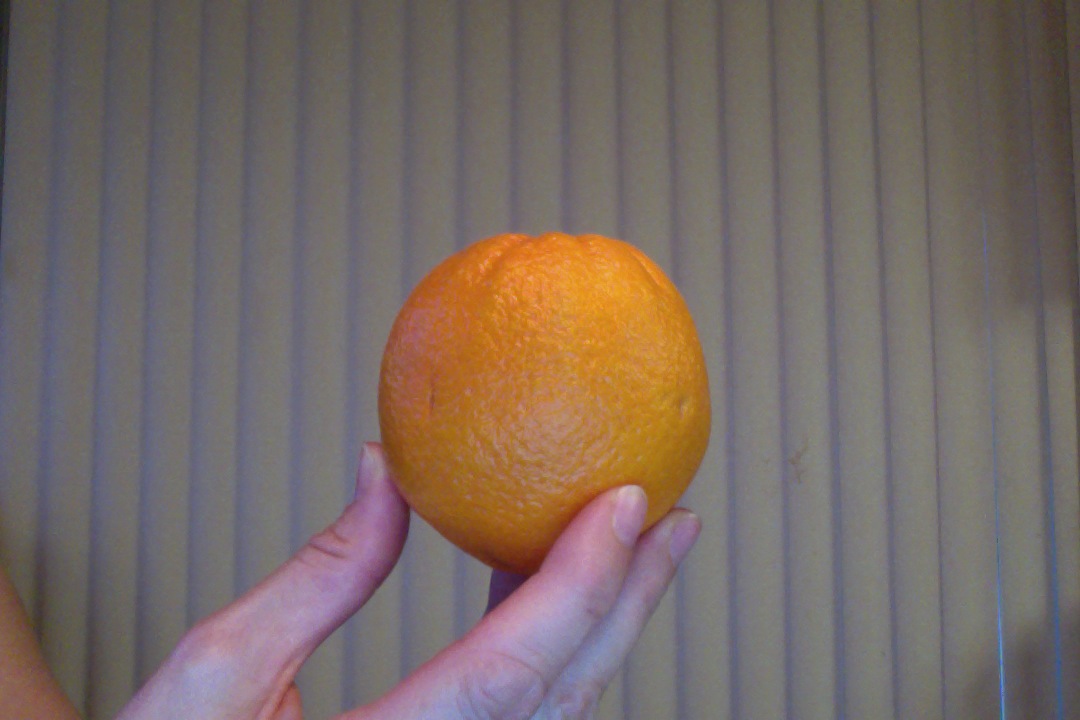 Equator
0 degrees latitude (horizontal)
Tropic of Cancer (23 * North)
Tropic of Capricorn (23 * South)
Lines of Latitude (Flatitudes)
Parallels (Pancakes)
Prime Meridian
0 degrees longitude
Lines of Longitude (Vertical)
Meridians
Lines of Longitude
Meridians (Mandarins)
How are they alike, and how are they different?
Equator
Prime Meridian
How are they alike, and how are they different?
Lines of Latitude/Parallels
SLICES
Lines of Longitude/Meridians
WEDGES
Hemisphere=Half of Earth
North/South
East/West
TRY THIS AT HOME!!!!!!